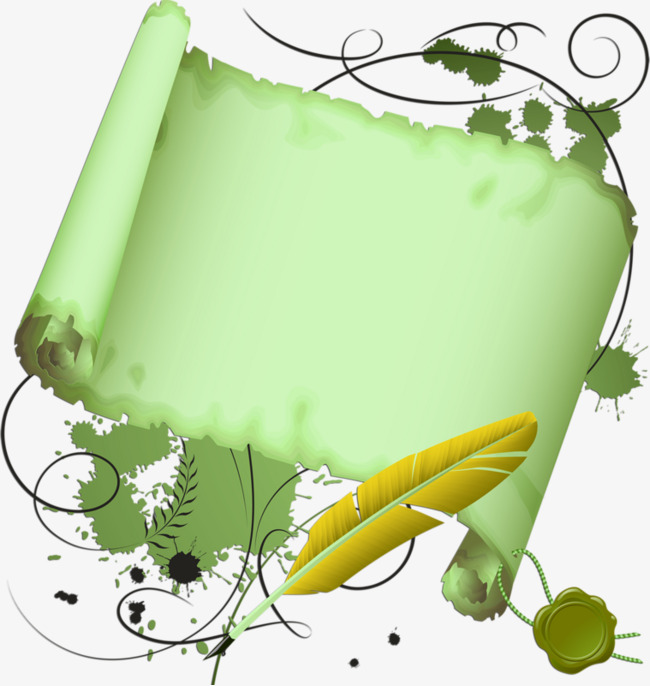 Проект «В мире театров Новосибирска»
Тема проекта:Мой Новосибирск – моя Родина
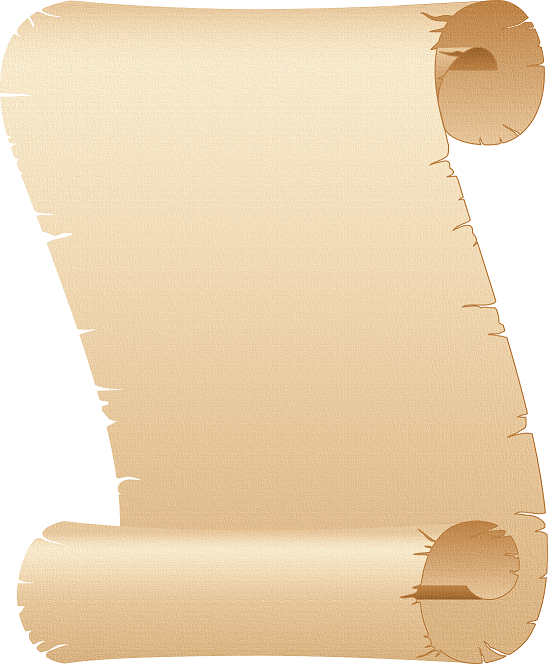 Творческое название проекта:
 «В мире театров Новосибирска»
Основополагающий вопрос
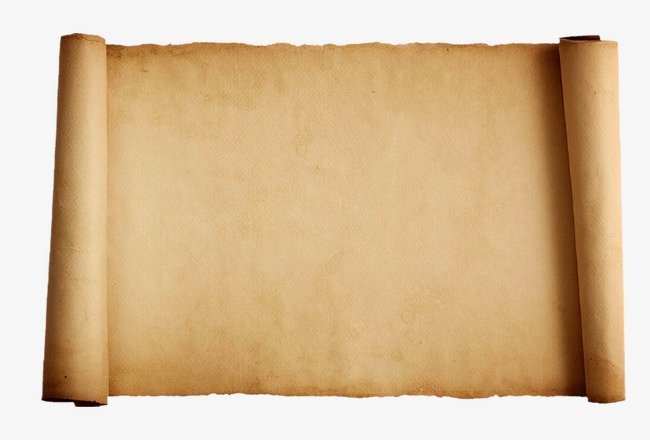 Н.В. Гоголь: «Театр - это такая кафедра, с которой можно много сказать миру.»
Зачем вообще нужен театр?

    Какое значение имеет театр
               в истории развития нашего города?
В. Шекспир: «Весь мир - театр, а люди в нем актеры»…
Образовательные области:Художественно – эстетическое развитие, социально – коммуникативное развитие, речевое развитие,познавательное развитие.
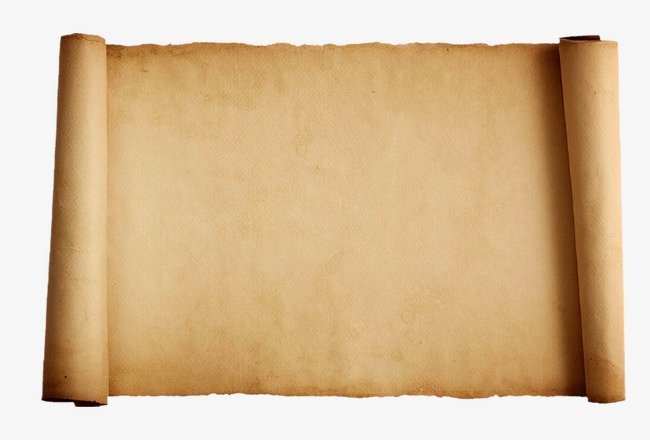 Участники проекта: дети подготоаительной группы № 10 МКДОУ  № 488
Методическая цель проекта: познакомить детей с основными театрами родного города, дать представление о видах театральных постановок,  способствовать пробуждению в их сознании патриотических чувств и культуры общения, посредством включения в образовательный и воспитательный процесс методов театральной педагогики.
Дидактические задачи проекта: Формировать интерес к театральному искусству; интерес к профессиям взрослых;
 Способствовать развитию эмоционально – образного мышления.
 Формирование правил поведения в общественных местах, соблюдение этикета.
Расширять знания детей о жизни театров родного города через организацию самостоятельной экспери­ментальной деятельности;
5. Формировать партнерские взаимоотношения между педагогами,   детьми и родителями.
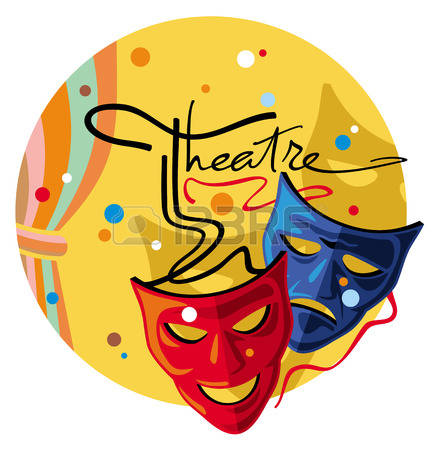 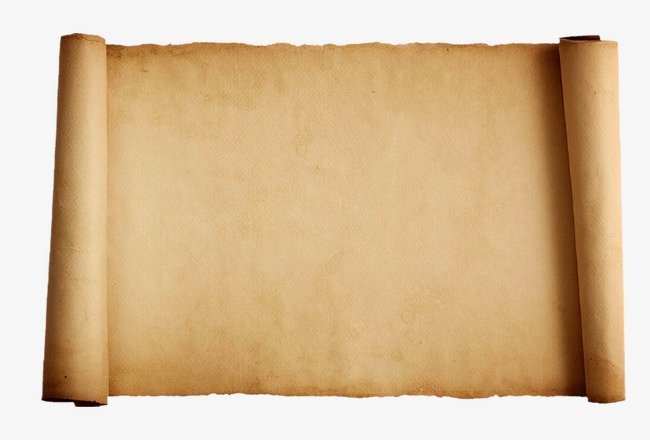 Почему в городе так много театров?
Этапы и сроки проведения проекта1 месяц
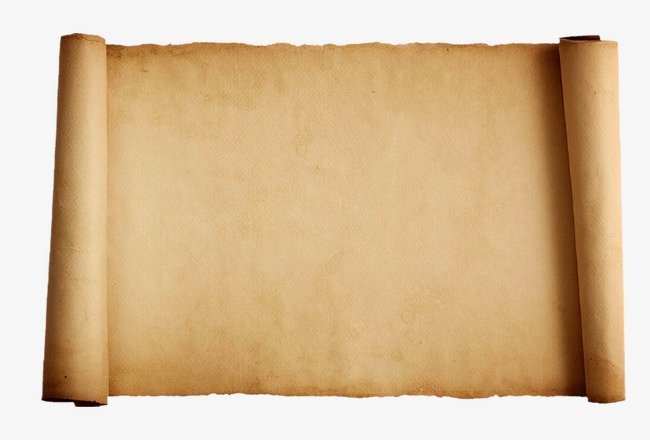 Актуальность исследования
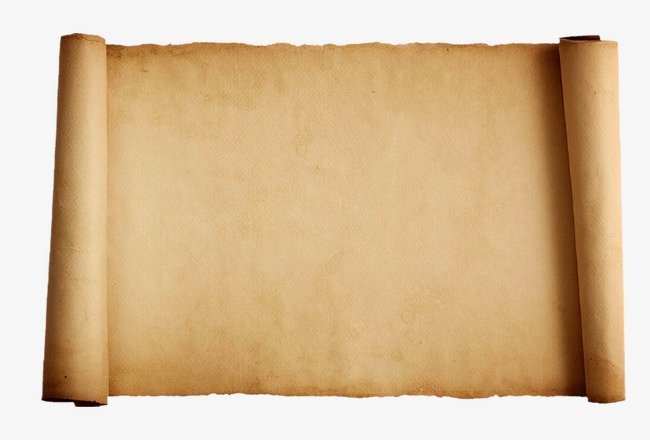 1. Недостаточное внимание родителей и детей к театру. 2. Несформированные умения детей в «актёрском мастерстве». 3. Поверхностные знания детей о разных видах театра в детском саду и    г.Новосибирске.
Выводы
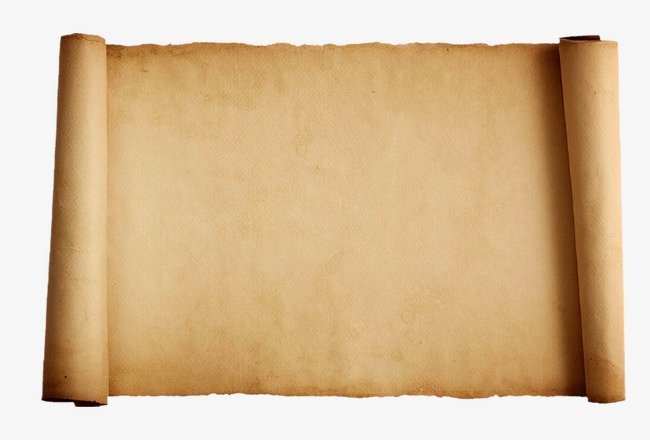 В результате исследования узнали о том, что театр -  часть традиционной культуры  жителей Новосибирска.
В играх дети стали чаще использовать элементы театрализации и научились режессировать  сюжетно -ролевые игры.
 Посещение театров улучшает  межличностное взаимодействие детей, родителей, воспитателей.
Совместное посещение театров детьми и их родителями повышает педагогическую культуру взрослых  членов семьи.
В формировании личности ребенка – театр имеет большое значение.
Необходимые дидактические материалы
Книги о Новосибирске с иллюстрациями
Карта г. Новосибирска
«Творческая мастерская»  для  самостоятельных работ детей на тему «Театр»
Костюмы для организации театрализованных действий
Пальчиковый театр
Театр оригами
Театр теней и др.
Библиотека с книгами (архив для инсцинеровок)
Коллекция детских мультпликационных фильмов и аппаратура для демонстрации.
Информационные ресурсы
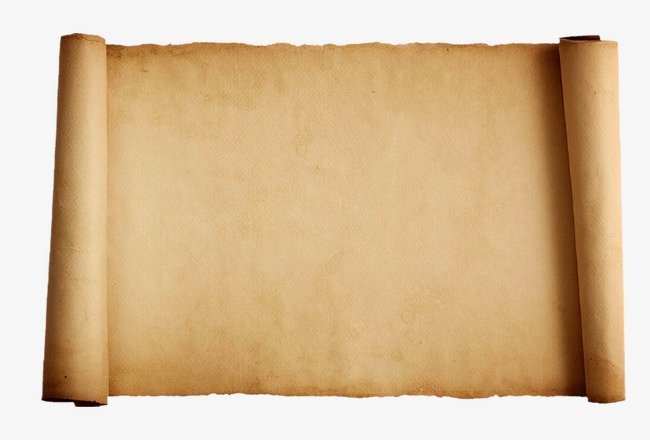 Список использованной литературы.
Интернет ресурс.
Калинина Г. Давайте устроим театр! Домашний театр как средство воспитания. – М.: Лепта-Книга, 2007.
Гончарова О.В. и др. Театральная палитра: Программа художественно-эстетического воспитания. – М.: ТЦ Сфера,2010.
Чурилова Э. Т. Методика и организация театральной деятельности дошкольников и младших школьников. — М., 2001
Петрова Т.И., Сергеева Е.Л., Петрова Е.С. Театрализованные игры в детском саду. - М.: Школьная пресса, 2000.
Толченов О.А. Сценарии игровых и театрализованных представлений для детей разного возраста: Нескучалия. - М.:ВЛАДОС, 2001.
Лебедев Ю.А. и др. Сказка как источник творчества детей /Пособие для педагогов дошкольных учреждений/. - М.: ВЛАДОС, 2001.
Березкин В. И. Искусство оформления спектакля. — М. 1986.
Побединская Л. А. Праздник для детей. — М., 2000.
Маханева М.Д. Театрализованные занятия в детском саду. - М.: ТЦ Сфера, 2001.
ымалов Э. Бумажный кукольный театр. - М.: Мнемозина, 1995.
Благодарю за внимание!